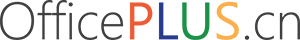 摄影
摄影
基础入门
基础入门
THE STUDY OF PHOTOGRAPHY KNOWLEDGE
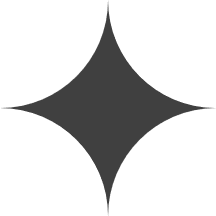 演讲人：OfficePLUS
01
了解你的相机
02
摄影基础知识
03
摄影构图原则
04
摄影构图方法
05
摄影前景
第一章哦
01
了解你的相机
KNOW YOUR CAMERA
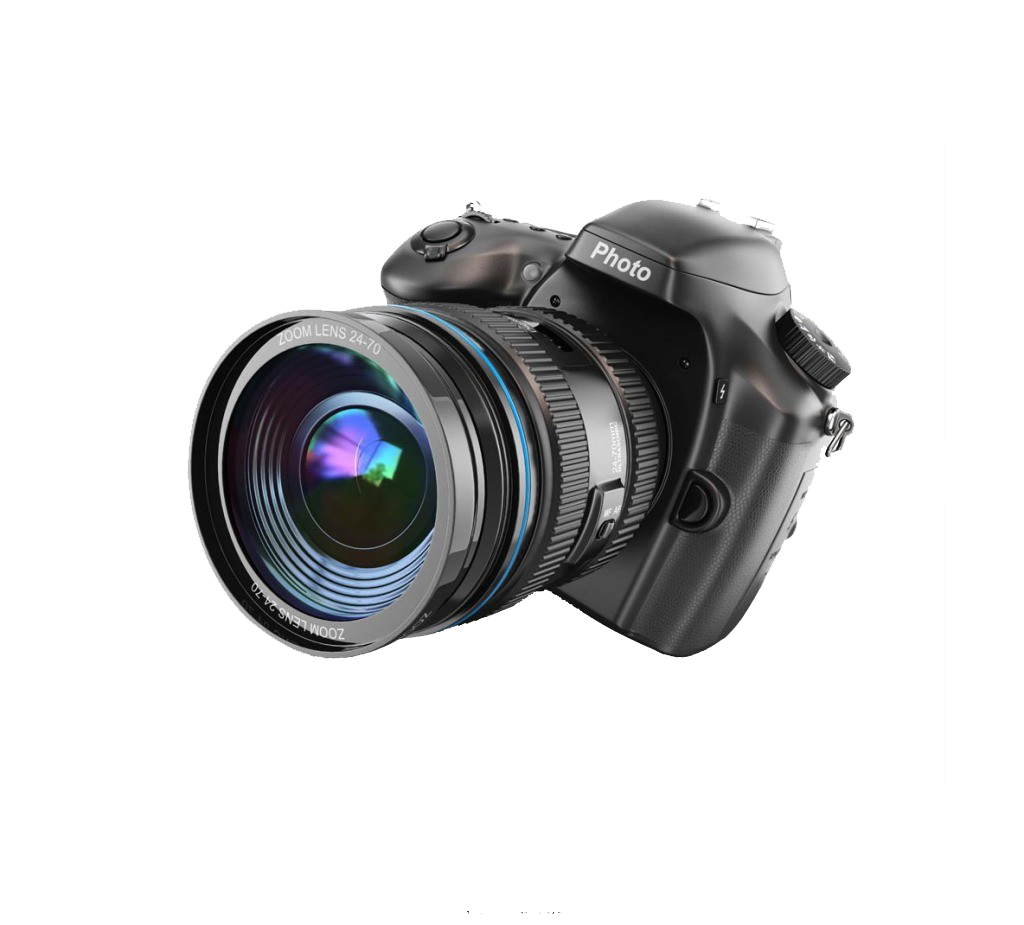 了解你的相机
KNOW YOUR CAMERA
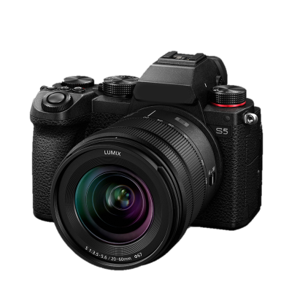 单反相机
无反相机
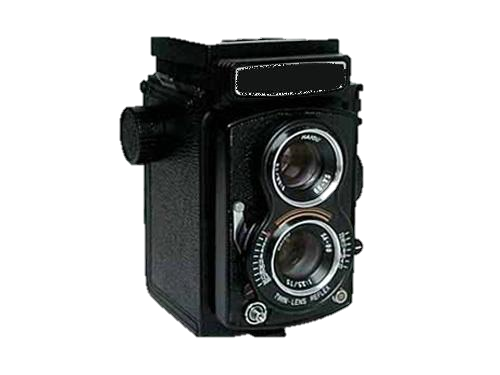 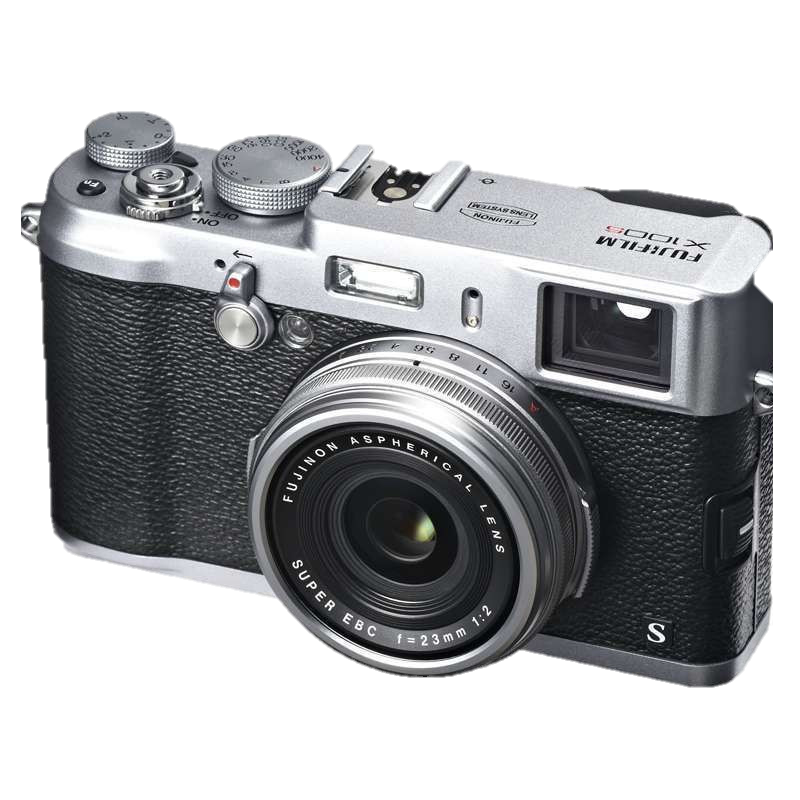 双反相机
旁轴相机
镜头的选择
KNOW YOUR CAMERA
广角
镜头
标准
镜头
长焦
镜头
距离<35mm
距离36mm-70mm
距离>70mm
纵深感强烈，景物会有稍微的变形，比较适合拍大一些的场景
比较接近人正常的透视感和视角，和人眼可见的景物比较相似一些，可以拍摄人像、动植物等比较小且固定的事物
超长焦镜头：距离>300mm，镜头适合拍远景，例如天空、演唱会舞台等
相机的品牌
KNOW YOUR CAMERA
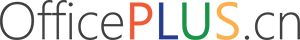 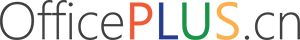 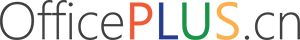 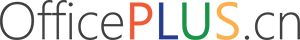 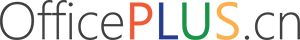 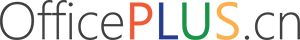 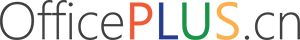 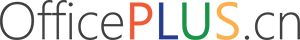 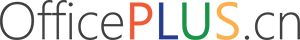 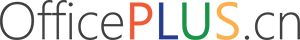 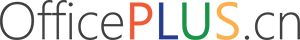 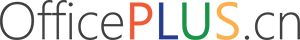 相机购买需求确定
DEMAND DETERMINATION
01 用途
02 场所
03 自身经验
您需要相机做什么？
您主要在什么条件下拍摄？（室内，室外，弱光，强光）
您对相机有什么经验水平？
04 预算和功能
05 摄影类型
06 便携性
你的预算是多少？您正在寻找什么类型的功能？
（长变焦，图像稳定，大型LCD显示屏等）
您将从事哪种类型的摄影？（人像，风景，微距，运动）
尺寸和便携性对您来说有多重要？
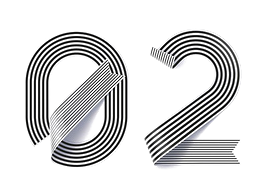 02
第二章哦
摄影基础知识
BASIC KNOWLEDGE OF PHOTOGRAPHY
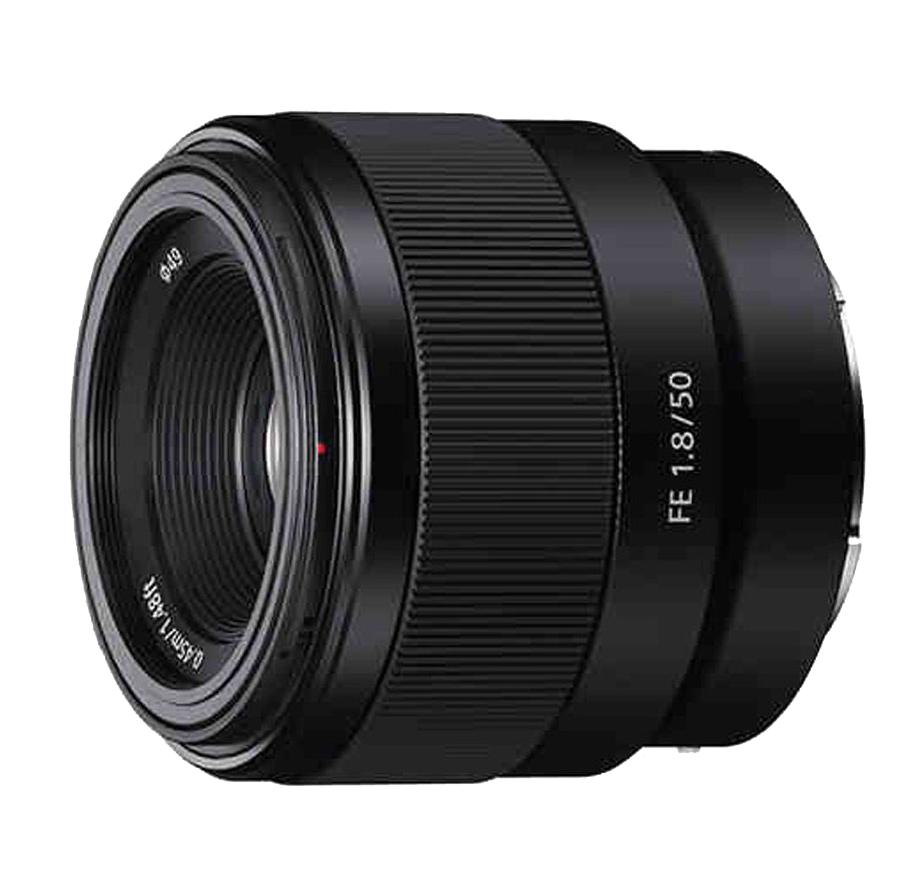 基础知识-光圈
BASIC KNOWLEDGE
概念
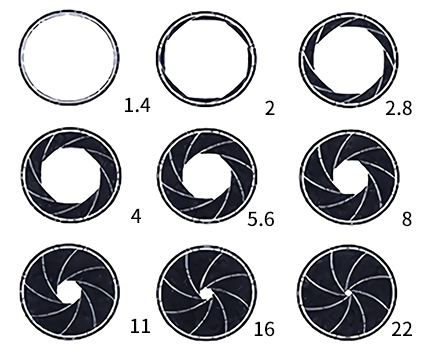 光圈就是镜头里调节进光孔大小的装置
标识
常见的光圈值如下： F1， F1.4， F2， F2.8， 
       F4，F5.6， F8， F11， F16， F22， F32
两挡相邻光圈值之间进光量相差一倍
例如光圈从F4调整到F2.8，进光量便多一倍
从F2.8到F2又多一倍。数字越大，光圈越小
基础知识-光圈
BASIC KNOWLEDGE
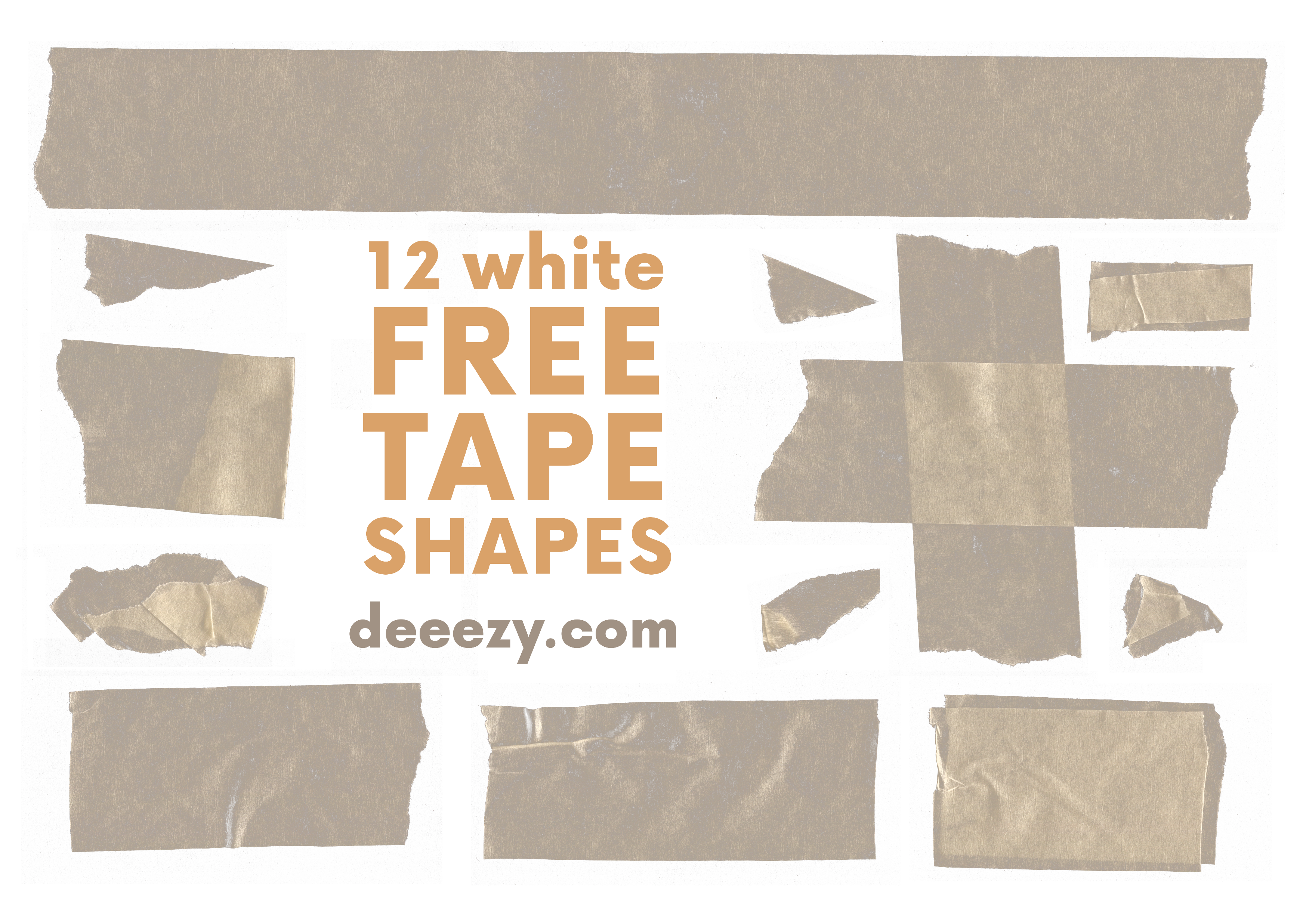 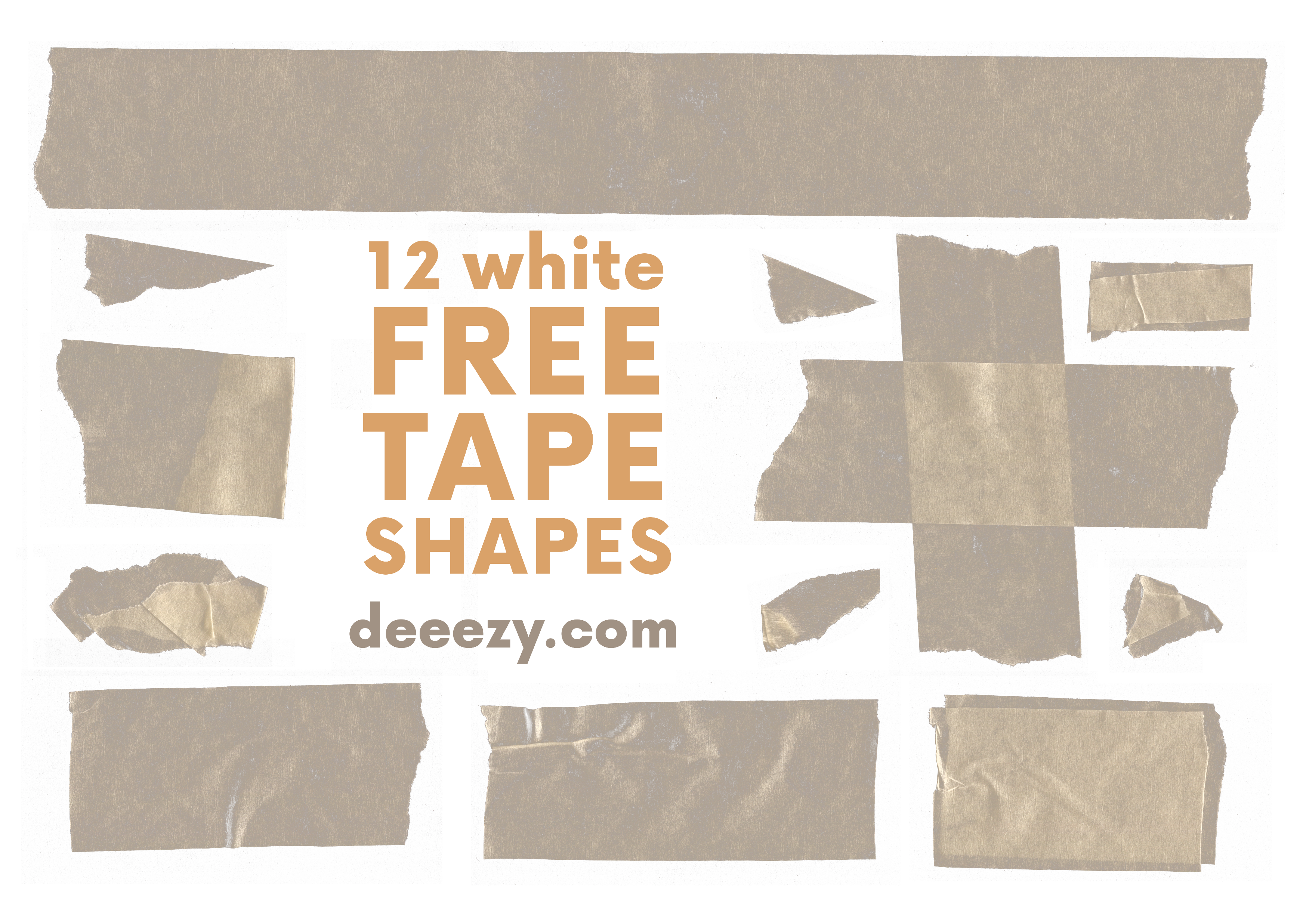 小光圈
大光圈
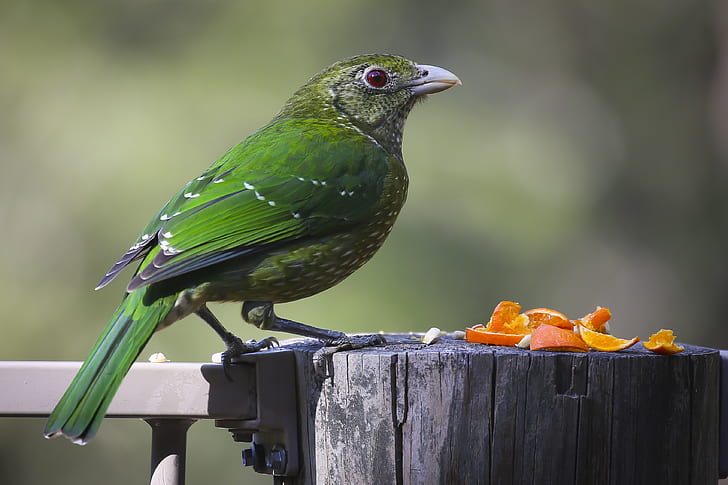 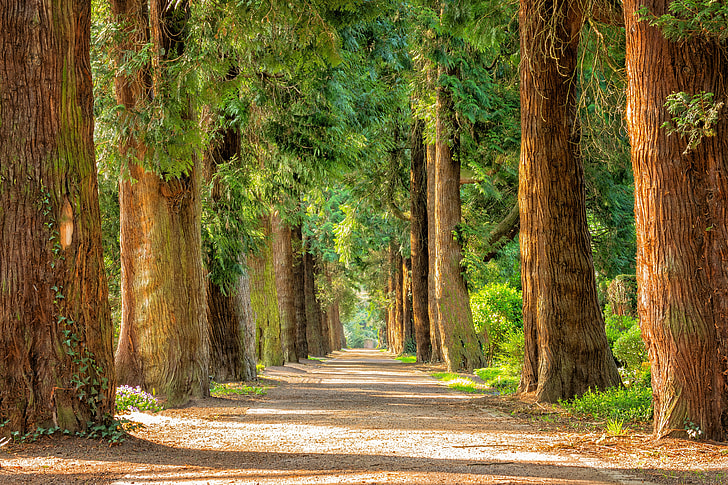 基础知识-快门速度
BASIC KNOWLEDGE
概念
数值
与曝光时间关系
类似一个帘子，挡在镜头光圈和感光部件之间。按下快门的一瞬间，快门帘打开
1/60代表快门打开时间为1/60秒
数值越大，快门打开时间就越长，相同光圈下，进光量就越多
快门速度快的时候，高速
      运动的瞬间被凝结了
快门速度慢的时候，一个
      运动的过程被凝结下来,比
      如车流、 流水成了梦幻的
      带状，也即是“糊了”
基础知识-ISO
BASIC KNOWLEDGE
数值越大，感光度越大。形成画面需要的光量就越小，成倍数关系。ISO200需要的光量是ISO100的一半
ISO越大，画面的颗粒就越粗，反之画面越细腻在光线条件比较好的情况下，尽量使用小的ISO值
白天拍风景，使用最小的ISO值，以得到细腻的画面。夜晚拍照，使用较高的ISO，以提高快门速度
尽量不要使用高于800的ISO，
否则画面颗粒很大
基础知识-焦距
BASIC KNOWLEDGE
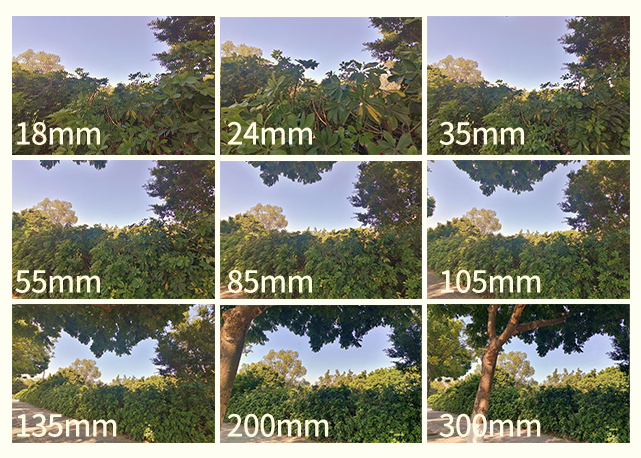 概念
简单理解：一个镜头能拍多远或者多宽就行了
数字越小，焦距越短，视角则会越广；数字越大，焦距越长，视角则会越窄
第三章哦
03
摄影构图原则
PRINCIPLES OF PHOTOGRAPHIC COMPOSITION
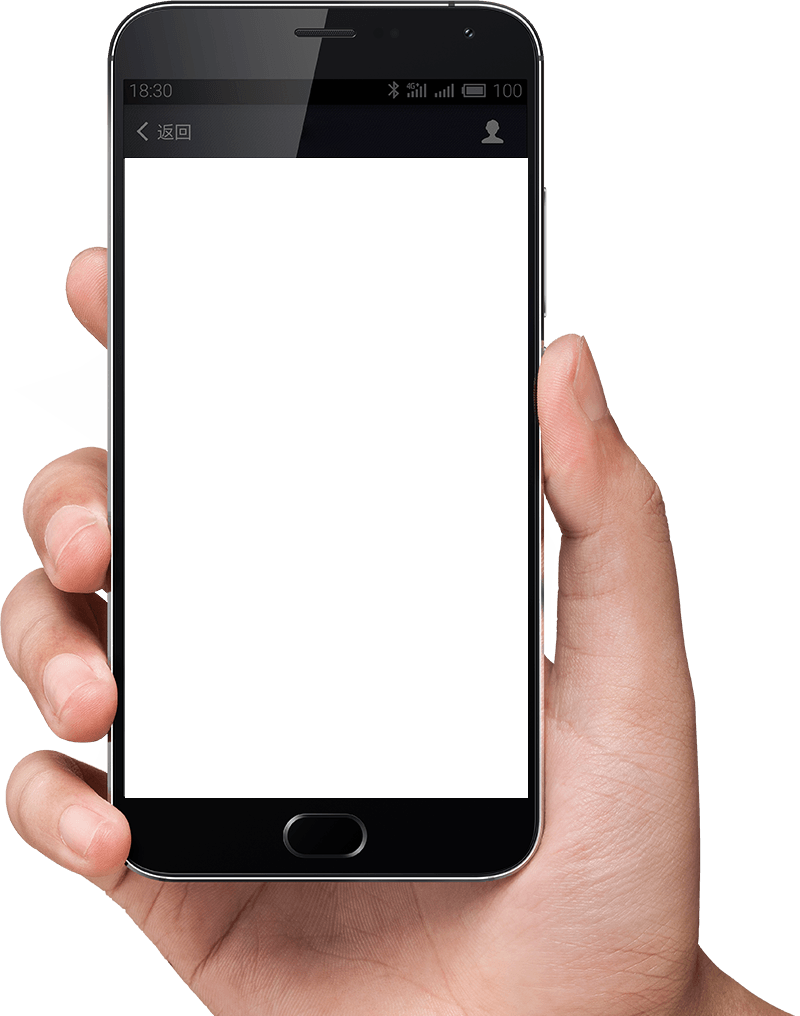 构图原则之—水平垂直
PRINCIPLES OF COMPOSITION
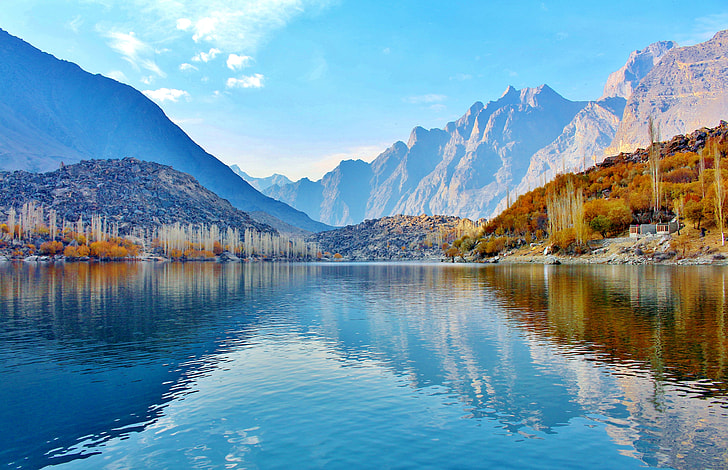 概述
当我们看见一些印象中「本应」水平的景物，例如极目远望的地（海）平线，如果画面中不保持水平，人们会本能地感到不舒适，垂直方向同理
方法
取景时，有意识地让后方水平线（地/海），与参考线平行，或者直接使水平线和参考线重合，完成视觉水平构成
构图原则之—水平垂直
PRINCIPLES OF COMPOSITION
懂了吗？
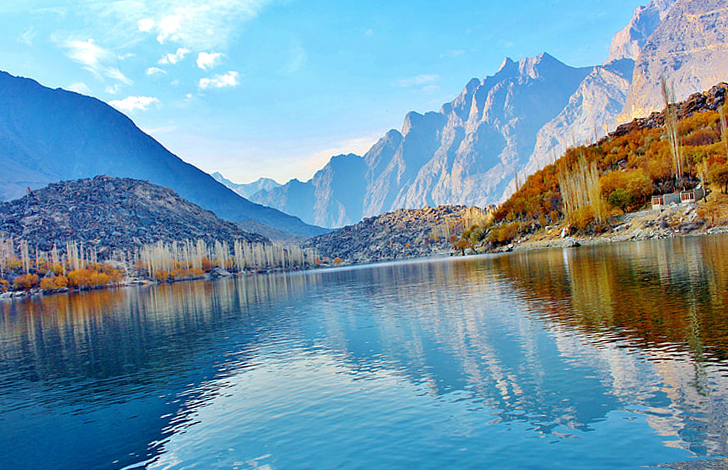 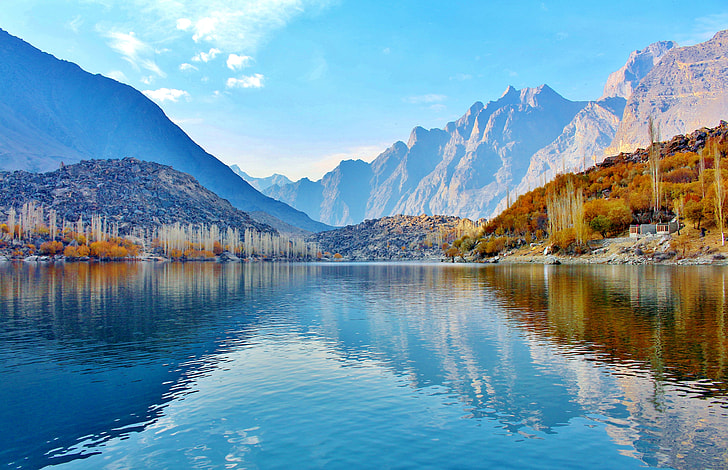 非水平
水平
构图原则之—水平垂直
PRINCIPLES OF COMPOSITION
非水平构图
非水平垂直和透视利用到构图中，
是一种构图的创意，表达出速度和运动感
构图原则之—净化构图
PRINCIPLES OF COMPOSITION
”
指通过构图、后期处理等手段，使画面看上去简单明了、重点突出、主体显著的原则
”
什么是净化构图？
构图原则之—净化构图
PRINCIPLES OF COMPOSITION
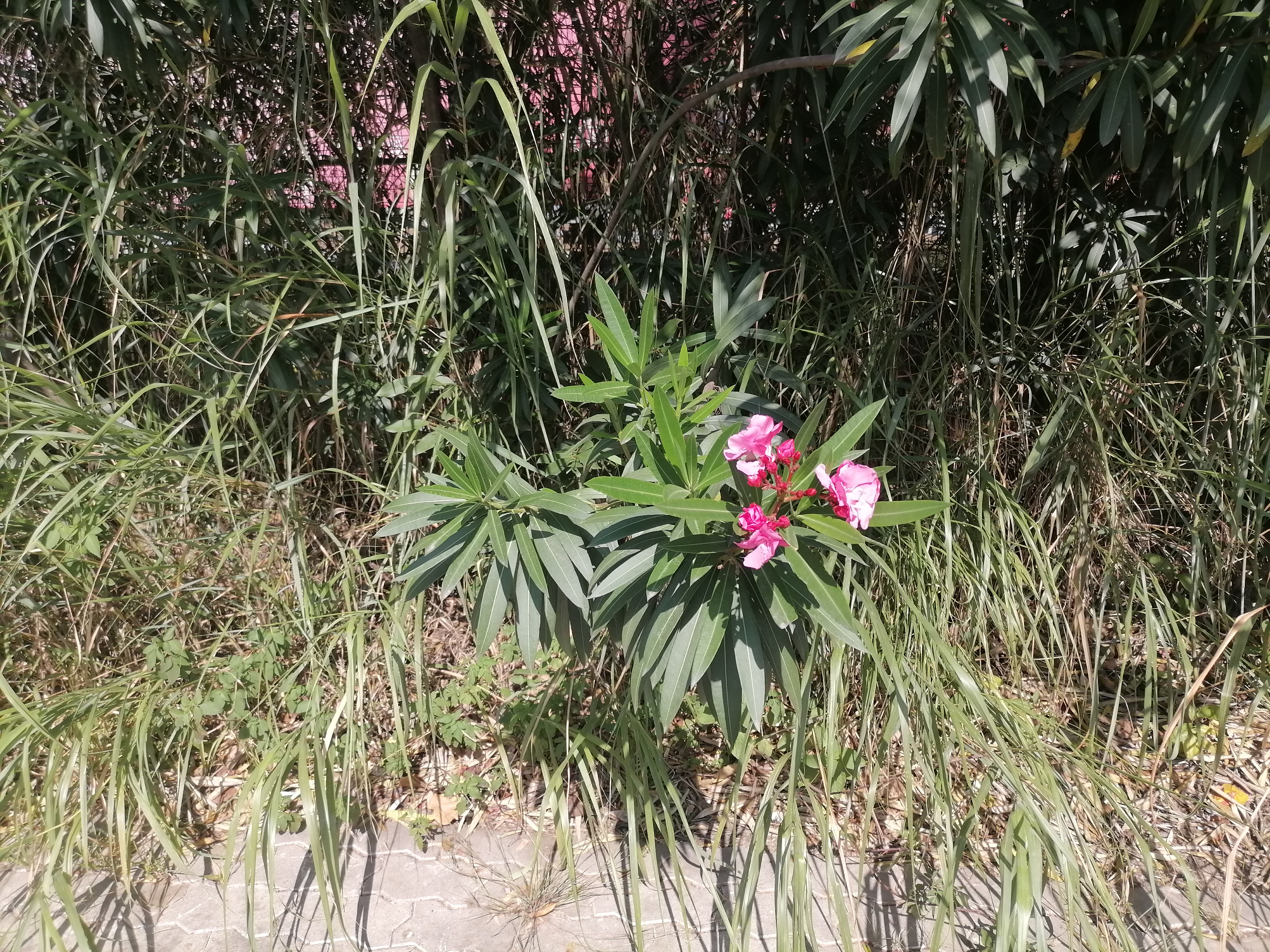 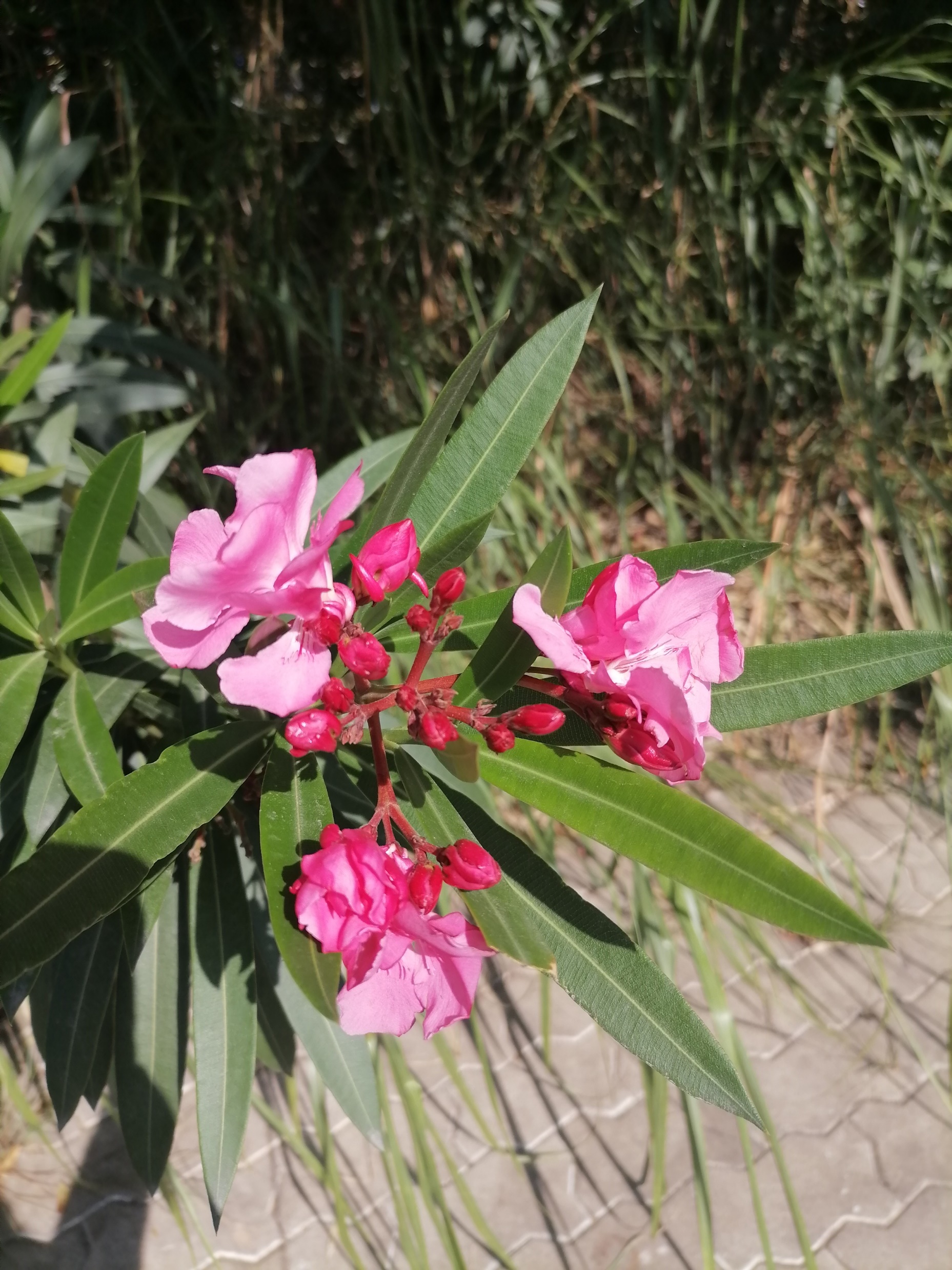 走近主体，背景更为统一悦目，而且构图更饱满
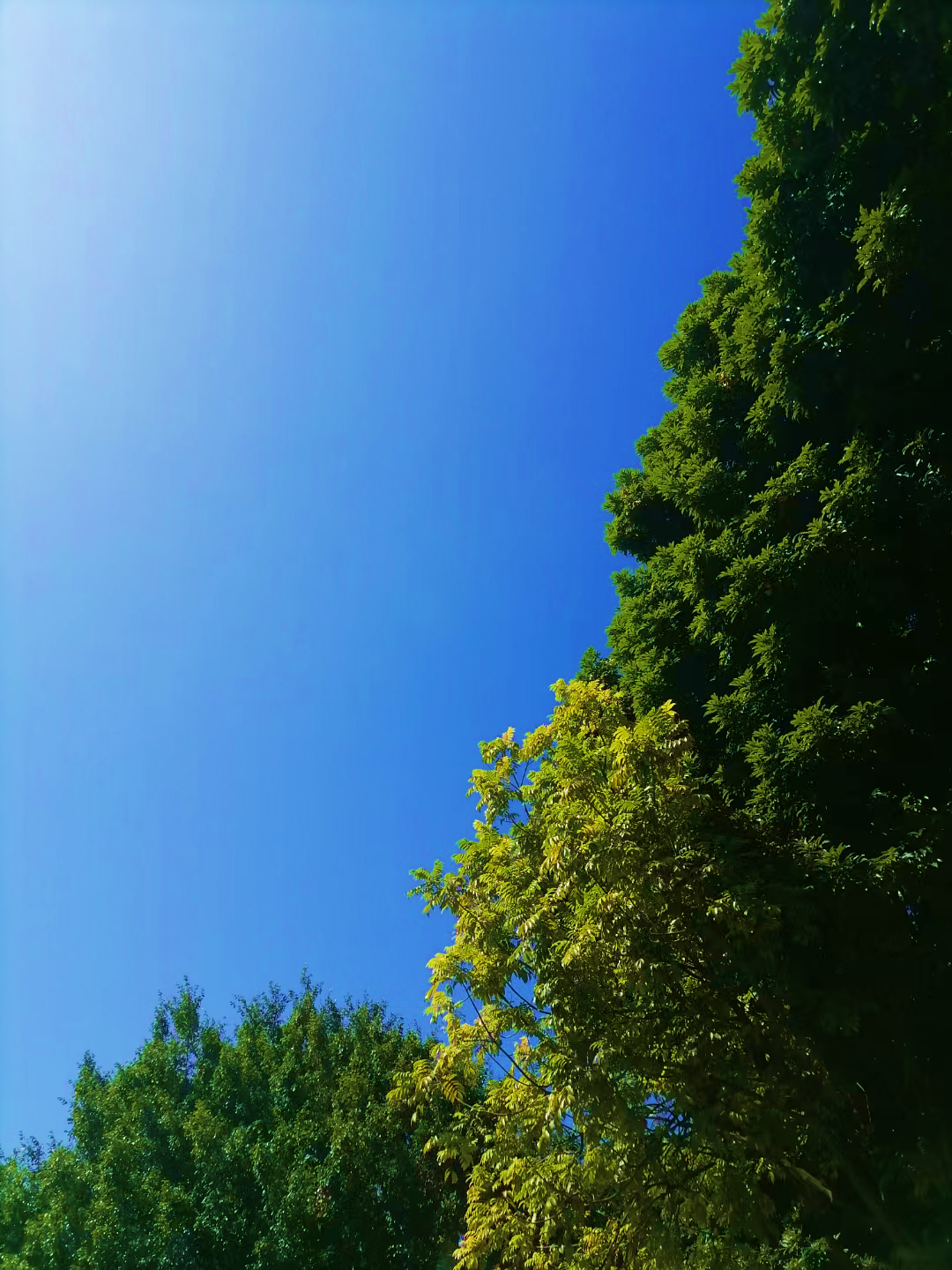 构图原则之—检查边缘
PRINCIPLES OF COMPOSITION
背景
一些树木枝丫、灯光照明还有其他杂物，一不留神就会入镜，所以在取景的时候，需要多留一个心眼
养成一个习惯
懂了吗？
在对焦测光后，目光顺着画面边缘过一圈，确定没有东西「乱入」，再按快门。或者干脆从另一个角度取景，就能很好避免问题
构图原则之—检查边缘
PRINCIPLES OF COMPOSITION
修改前
修改后
点评：
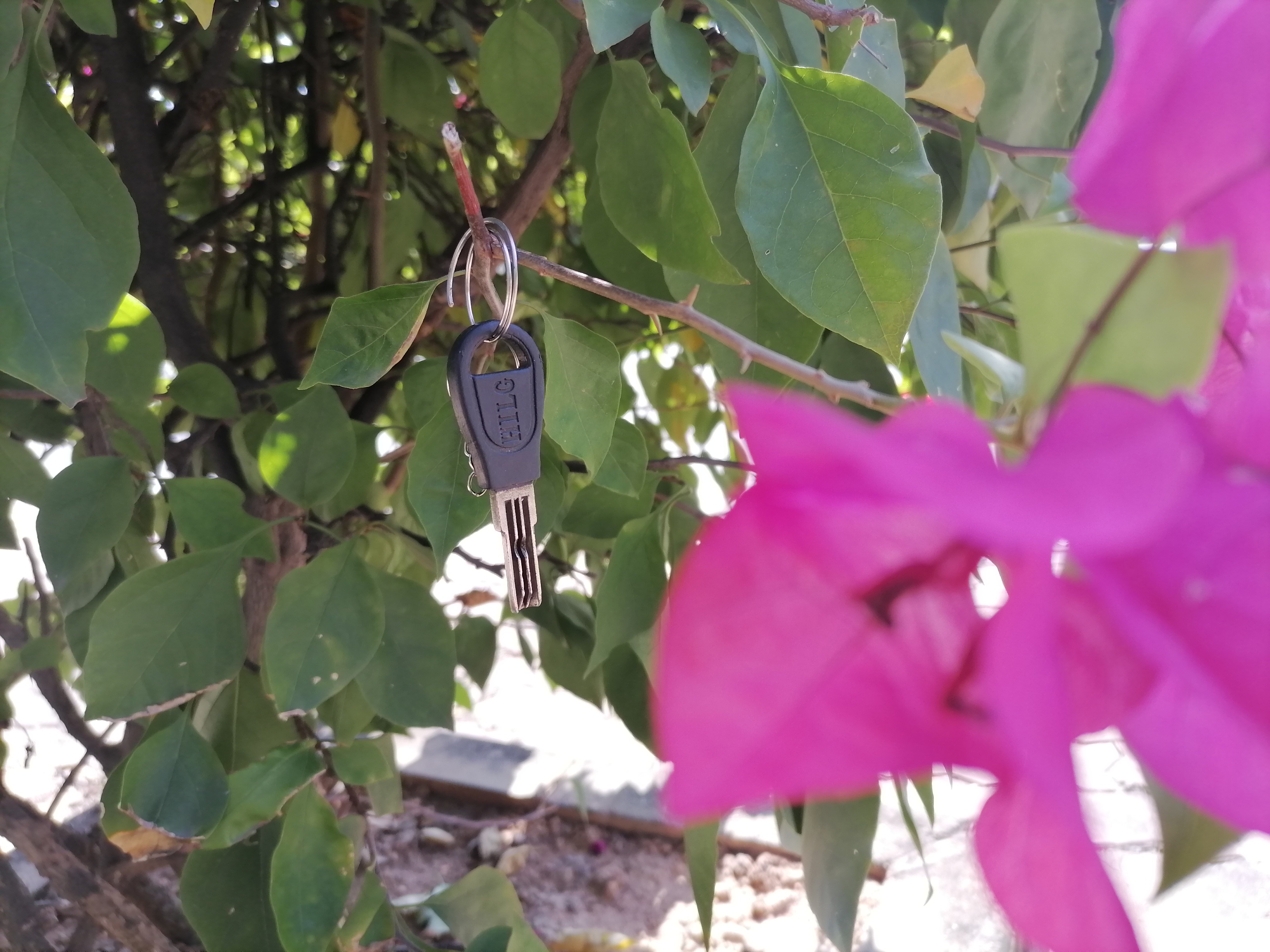 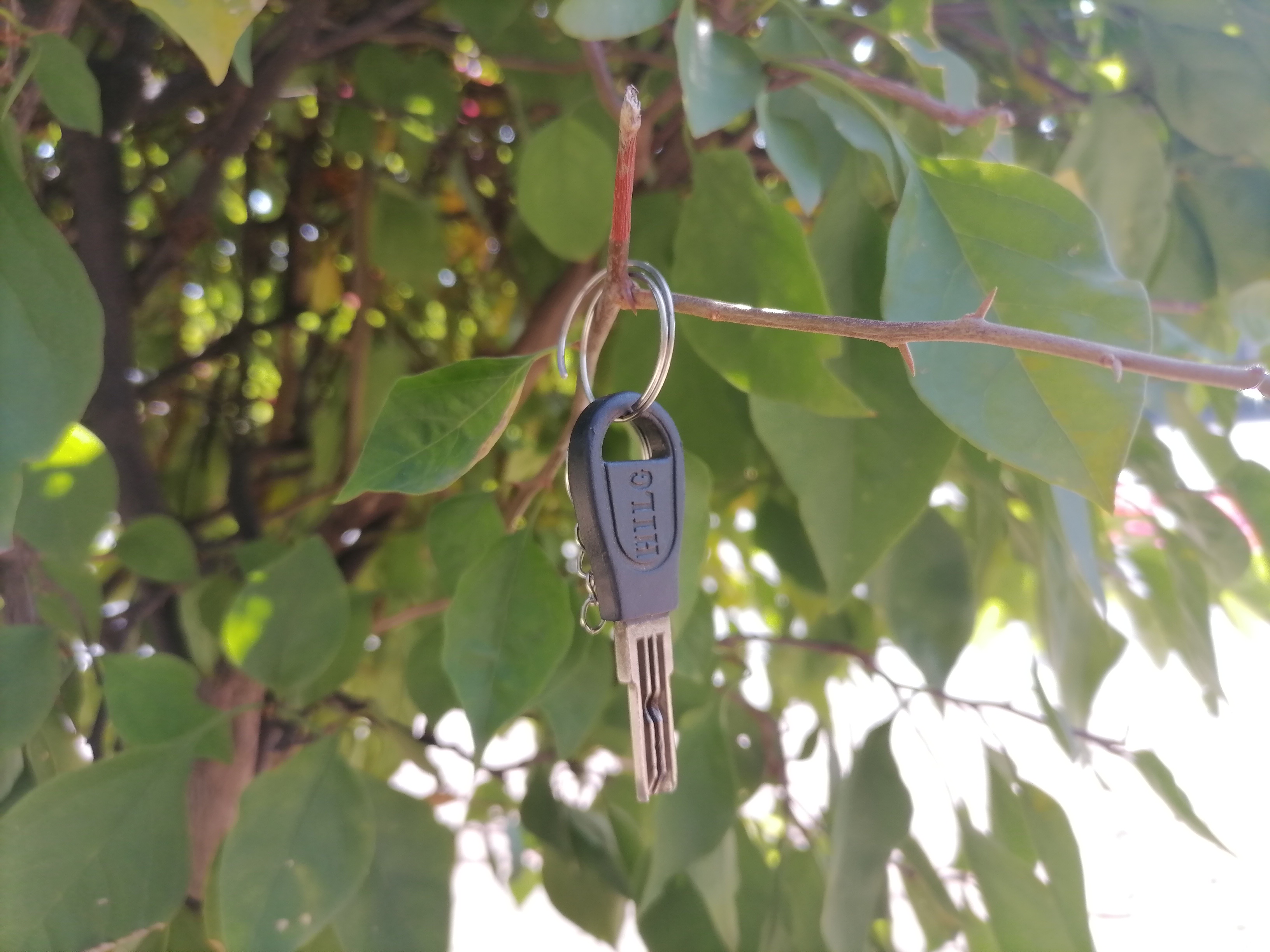 修改前花的颜色大大干扰了主体，容易让人第一眼看到花而看不到主体
所以，平移位置，拉近镜头进行取景
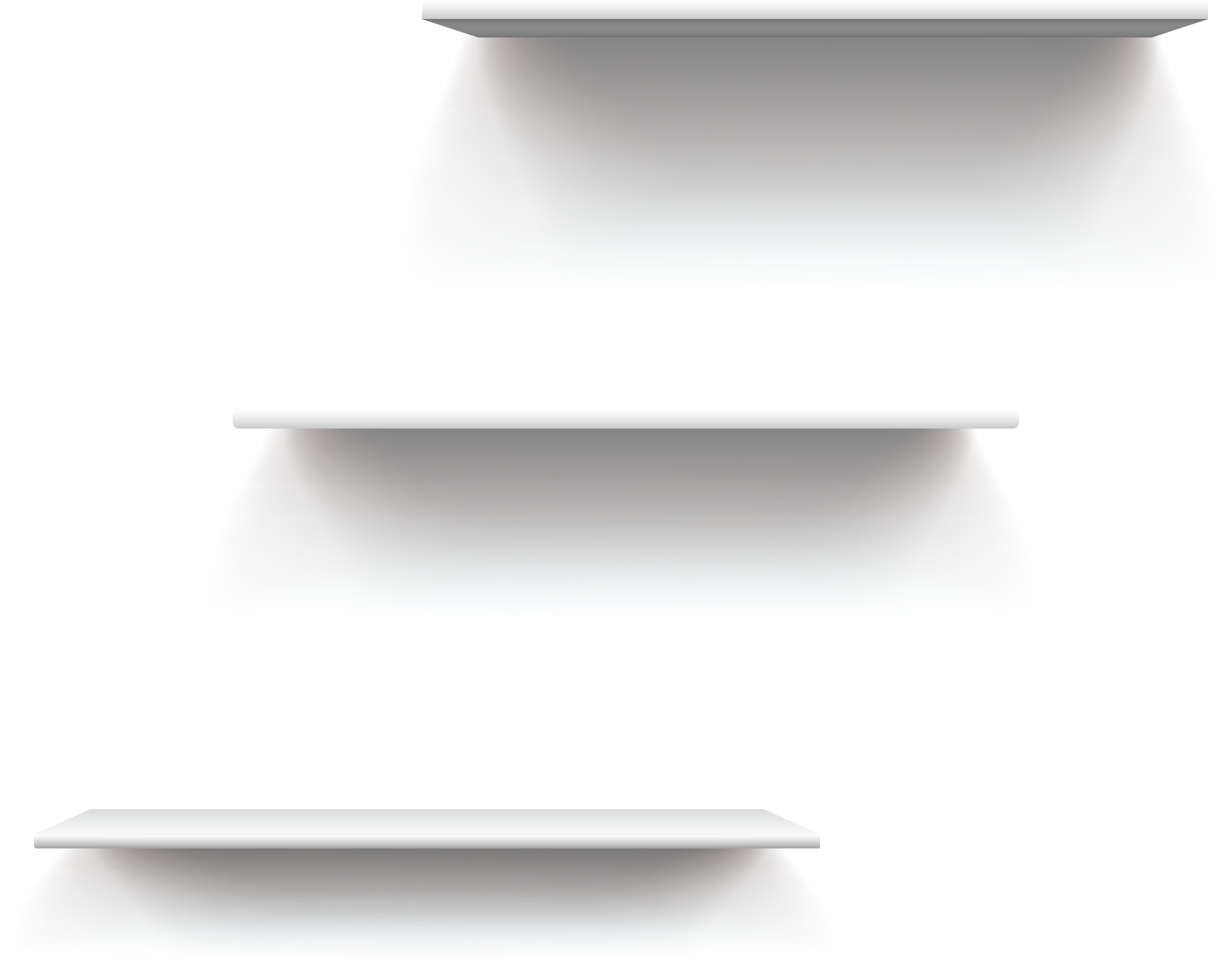 构图原则之—交叉叠加
PRINCIPLES OF COMPOSITION
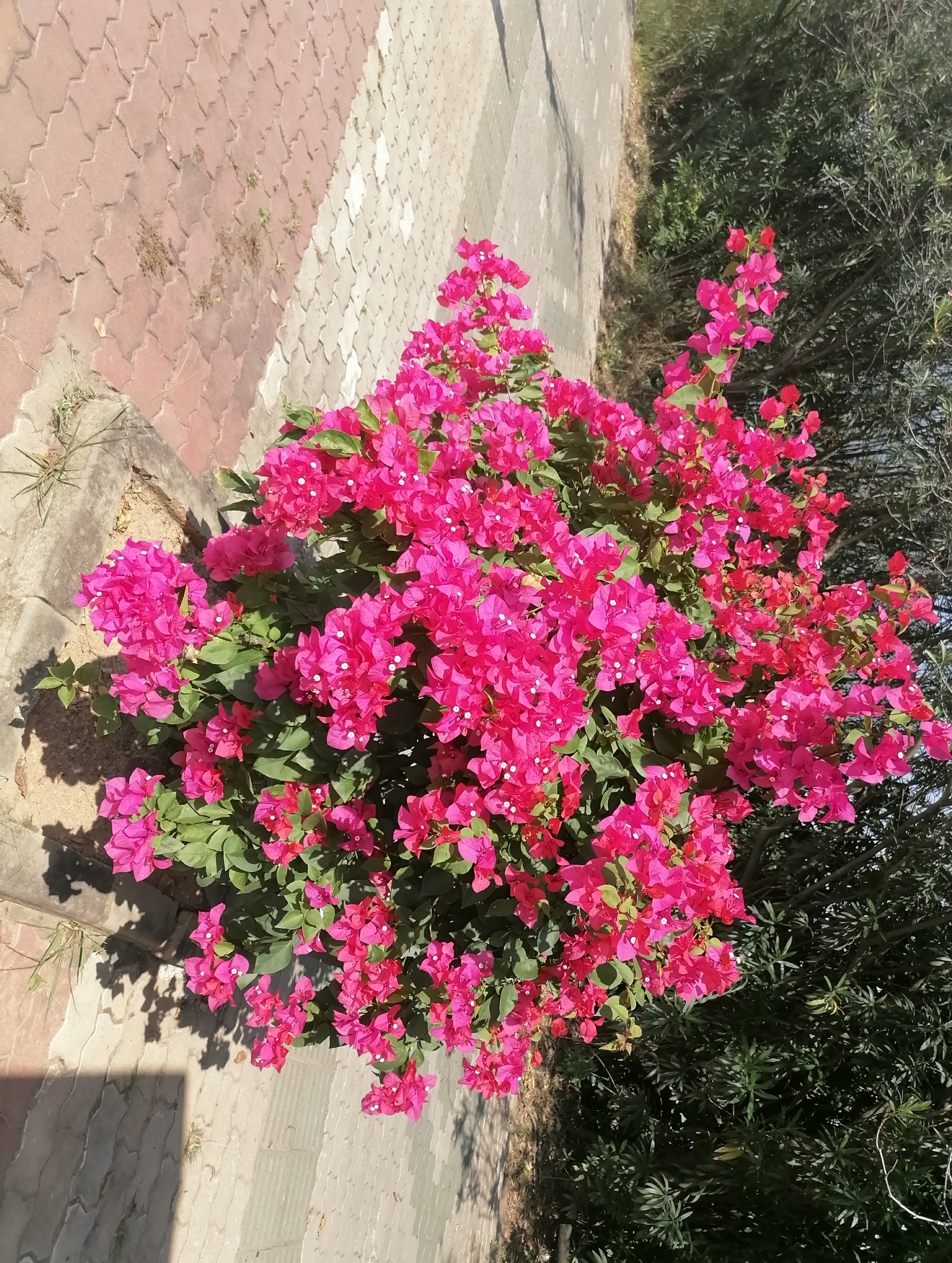 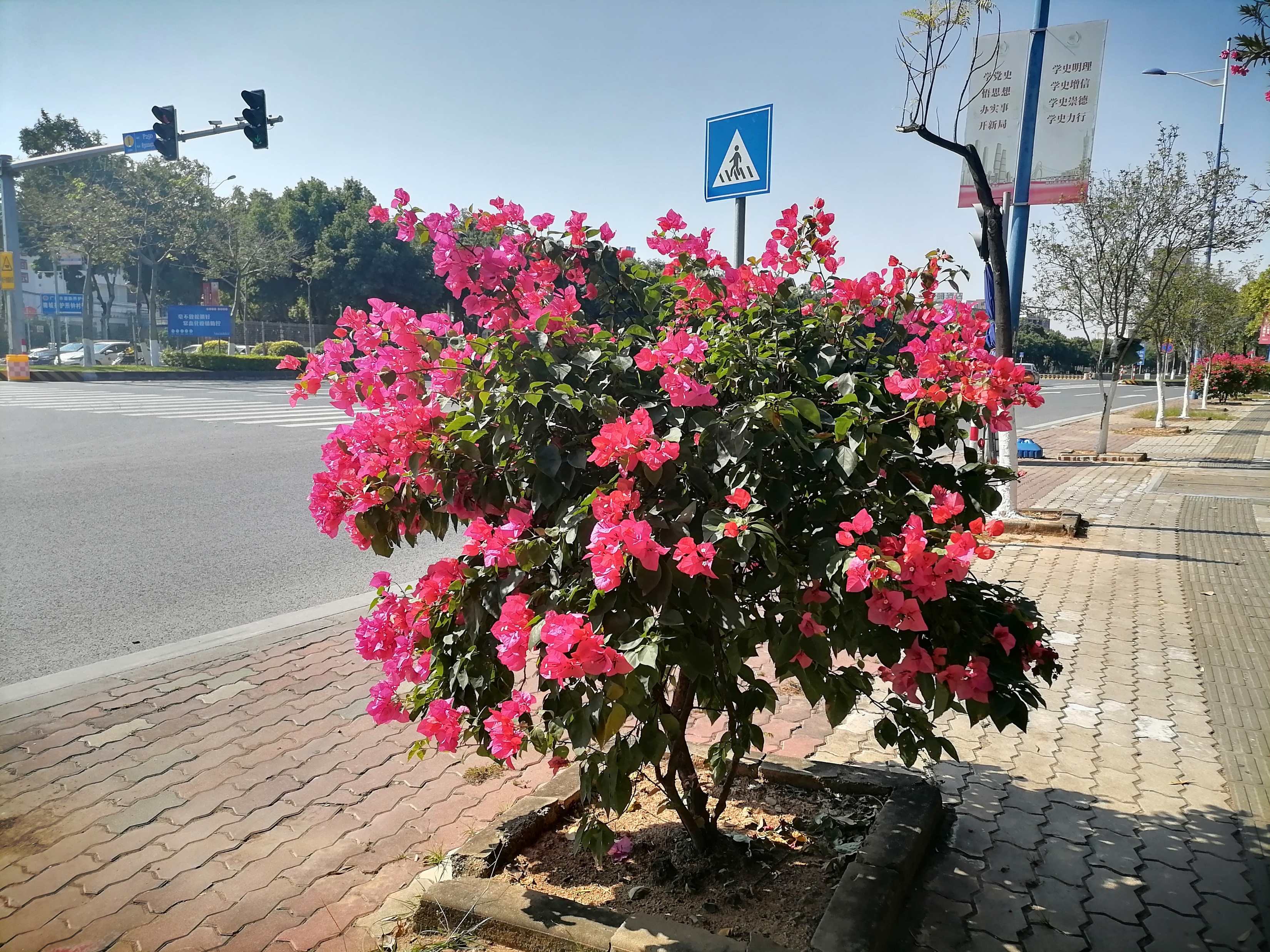 当两种没有直接联系的事物在画面中相交或者重叠的时候，会构成新的视觉联系
比如这个画面，因为花和安全导航都在视觉同一个角度，给人感觉是花长出一个安全导航，正确做法是重新构图，突出主题，避免误解
修改前
修改后
04
第四章哦
摄影构图方法
COMPOSITION METHOD
构图方法之—九宫格构图
COMPOSITION METHOD
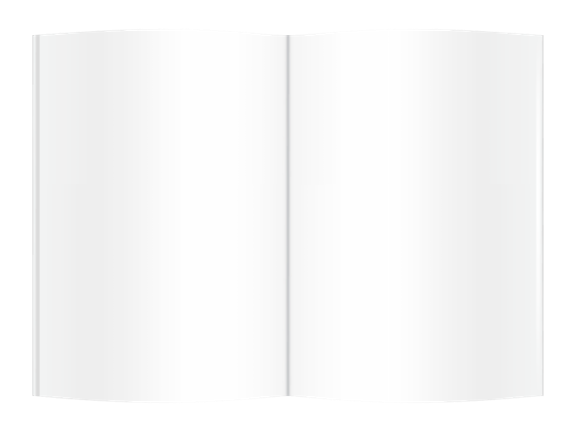 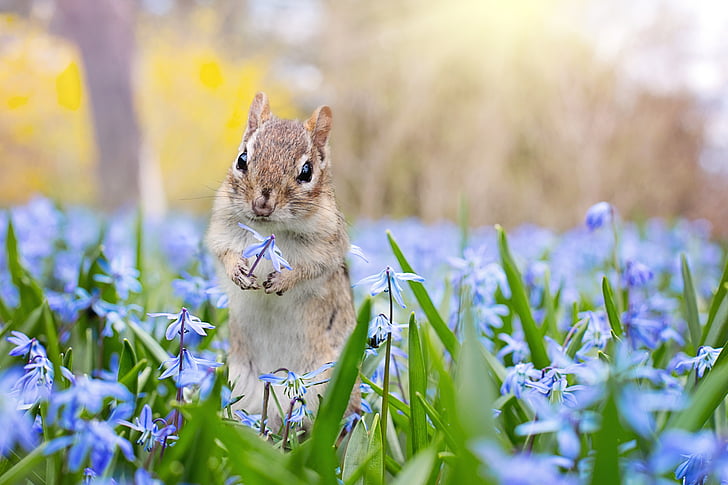 在构图的时候，画面的横向和纵向平均分成三份，每一条线的交叉点，我们将它称为趣味中心

我们在欣赏或者看一张照片时，眼睛最先注意到的地方就是趣味中心，所以在拍照的时候尽量将自己拍摄的主体安排在趣味中心
构图方法之—对角线构图
COMPOSITION METHOD
场所
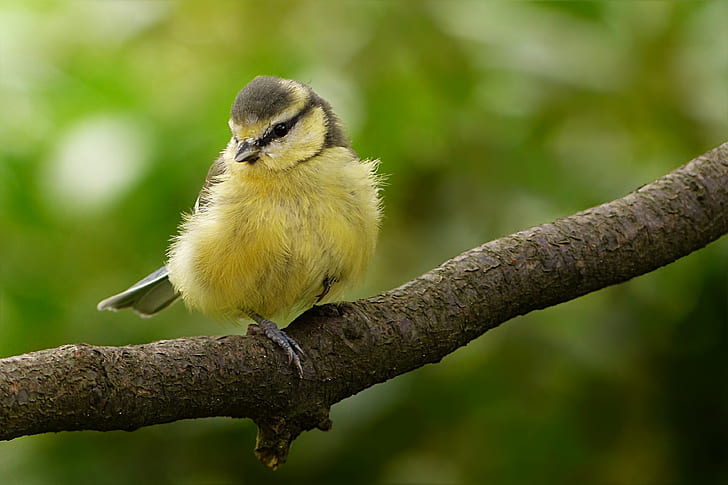 对角线构图非常灵活，无论是风光摄影还是人像摄影，对角线构图都用的比较多
作用
对角线构图能吸引观众的视线，牵引观众看完整个画面，同时也让画面灵活起来
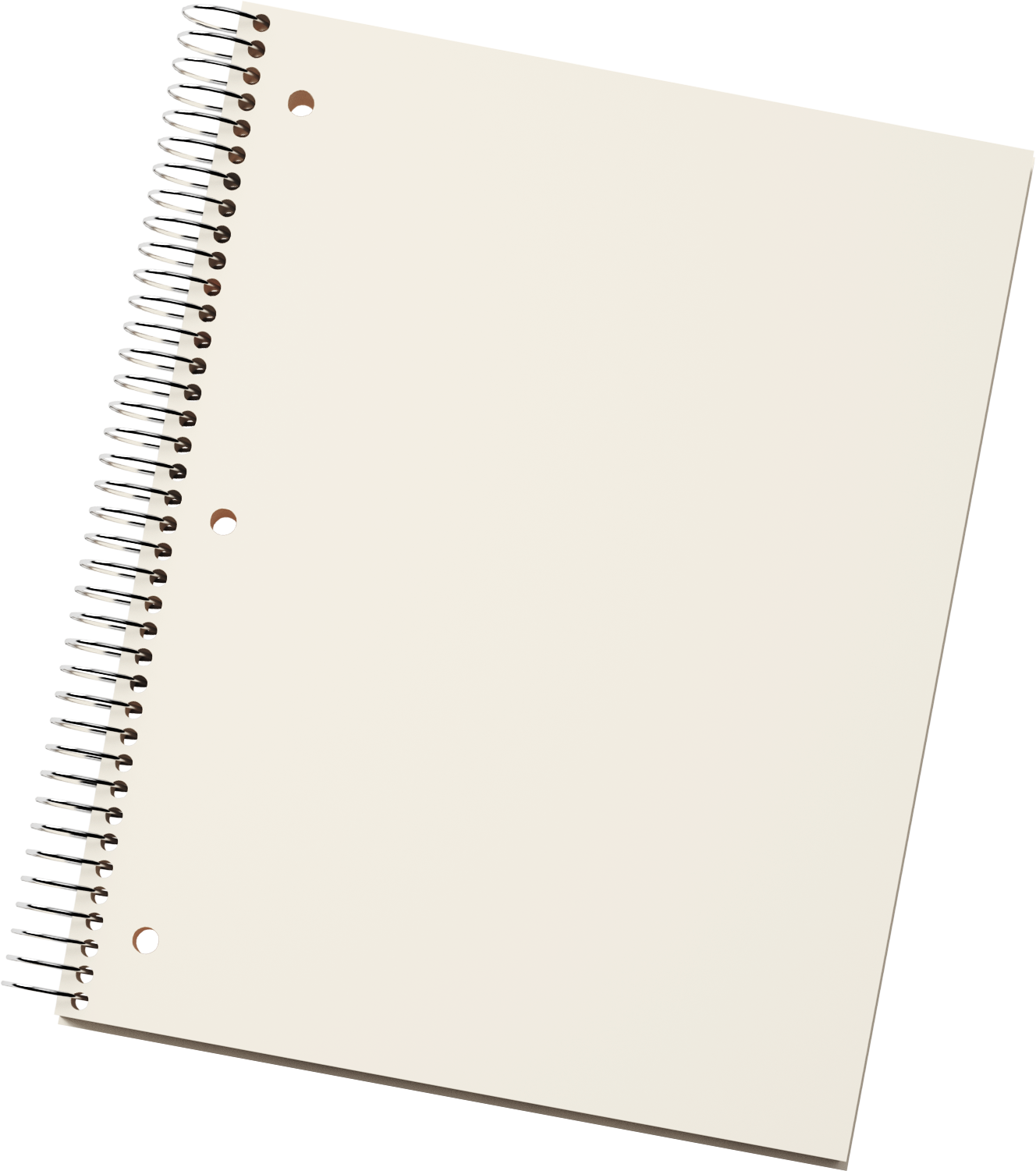 构图方法之—居中构图
COMPOSITION METHOD
概念
中心构图很简单，就是把主体放在画面的中间位置
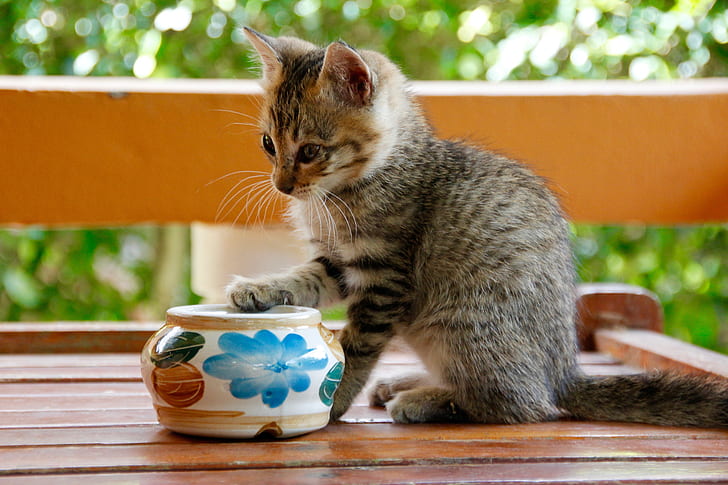 最有保障的构图
这种构图在拍建筑物或者体积较小物体时却很好用，对于很多不会构图的新手来说，中心构图是最有保障的构图方法
构图方法之—框架式构图
COMPOSITION METHOD
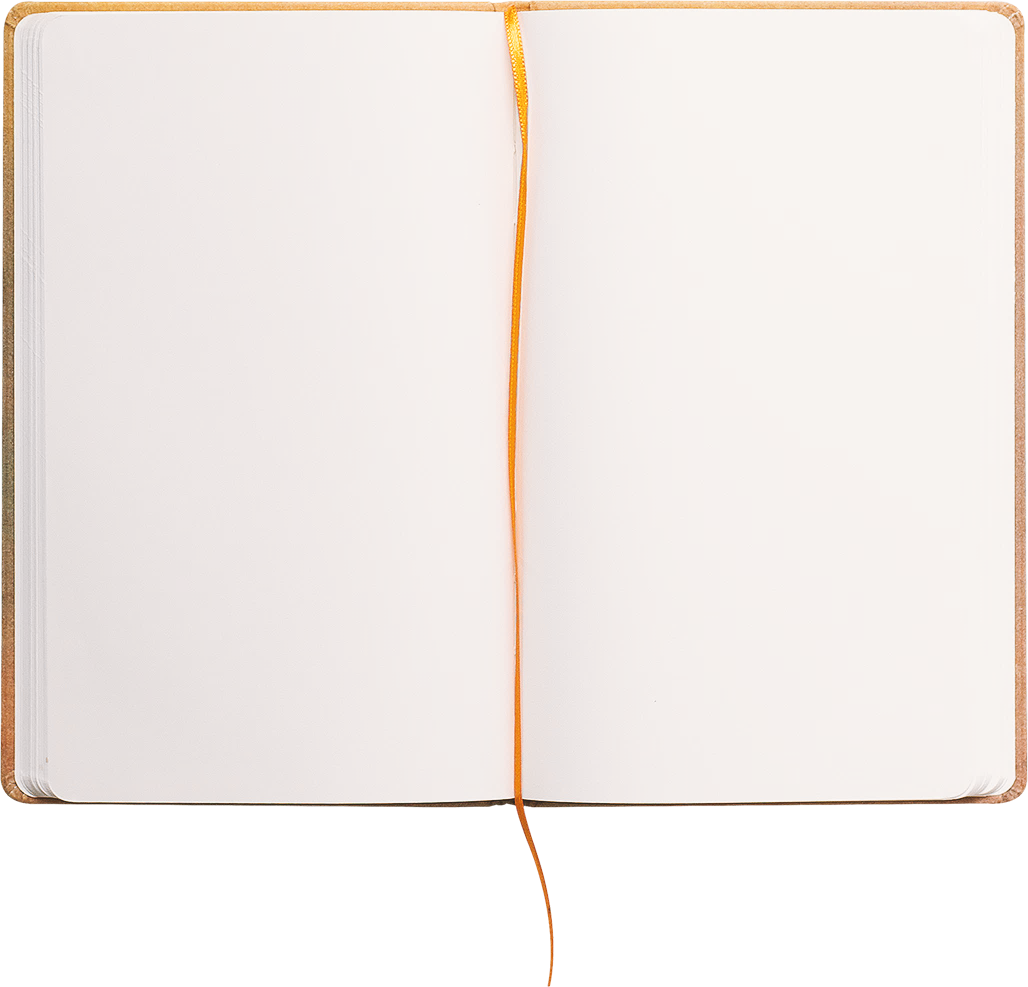 概念
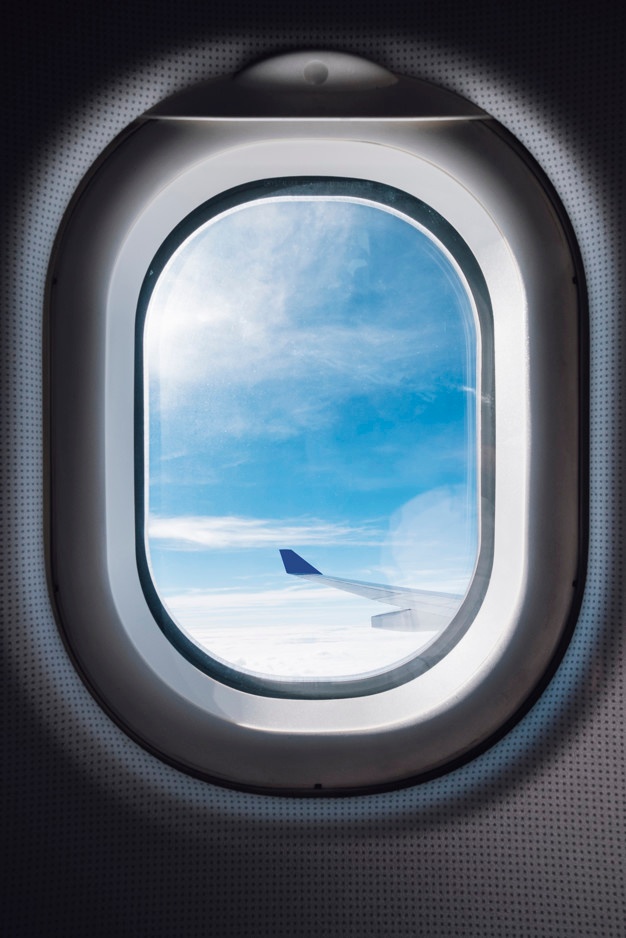 框架式构图能创造遮挡感，
有效集中观众视线，深受欢迎
好处
观众可以感受到摄影者的视点，从而有助于观者和摄影者对被摄场景产生共同体验。而框架构图并非只有利用窗户才行，生活中有很多可以利用物体
第五章哦
05
摄影前景
PHOTOGRAPHY FOREGROUND
市场规模走势
MARKET SIZE TREND
摄影用途分类
USE CLASSIFICATION
75%
25%
商业摄影
新闻摄影
择业方向
CAREER DIRECTION
报社
摄影师
剧组
摄影师
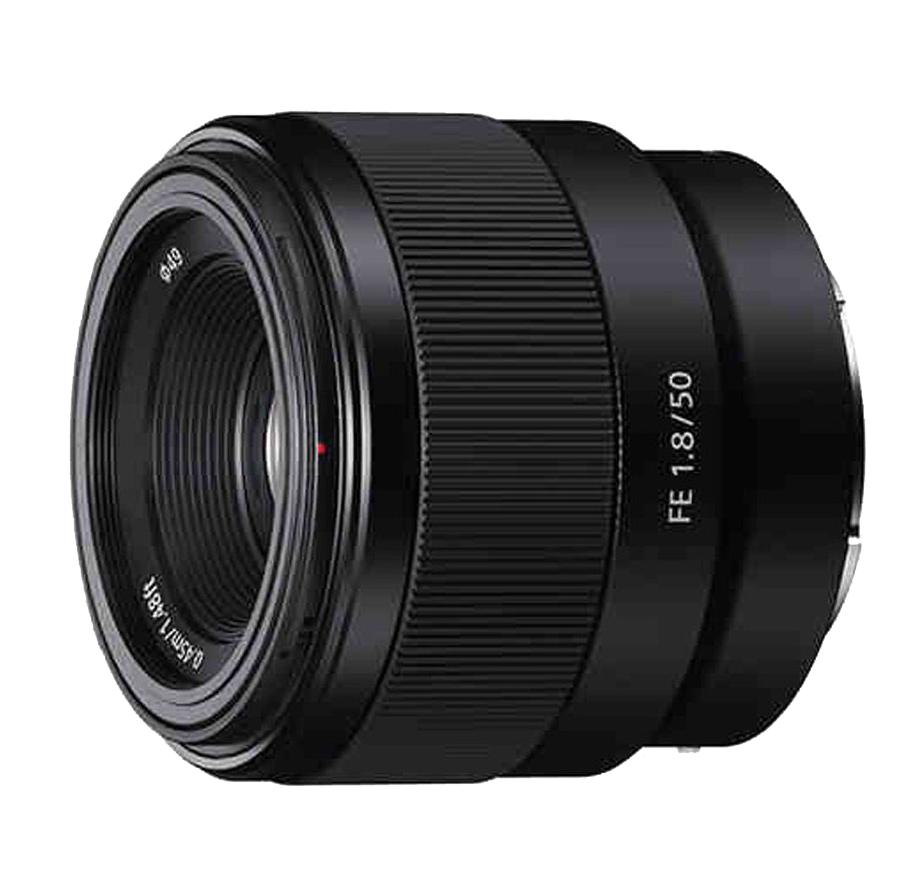 影楼
摄影师
广告公司
摄影师
影视公司
摄影师
电视台
摄影师
其他
摄影师
薪资状况
SALARY STATUS
商业摄影师
婚纱摄影师
淘宝摄影师
一次拍摄5-30k（无上限）
月薪6-50k（无上限）
月薪5-30k（无上限）
谢谢
谢谢
OfficePLUS.cn
标注
字体使用


行距

素材

声明



作者
中文 微软雅黑
英文 Arail

标题 1.0
正文 1.2
freepik.com

本网站所提供的任何信息内容（包括但不限于 PPT 模板、Word 文档、Excel 图表、图片素材等）均受《中华人民共和国著作权法》、《信息网络传播权保护条例》及其他适用的法律法规的保护，未经权利人书面明确授权，信息内容的任何部分(包括图片或图表)不得被全部或部分的复制、传播、销售，否则将承担法律责任。

海贝